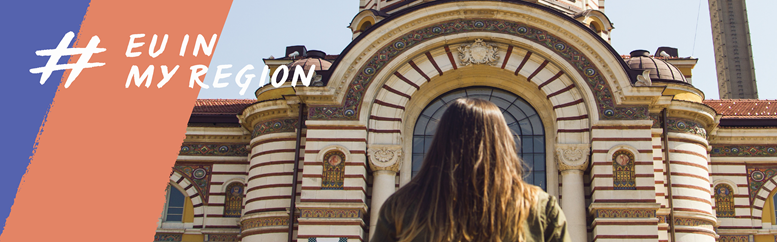 Ден на отворените врати
“ЕВРОПА В МОЯ РЕГИОН”

11:30, 5 юли, 2017
Тракийски университет, Стара Загора
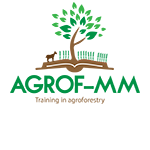 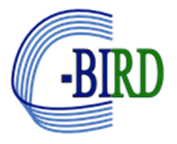 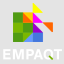 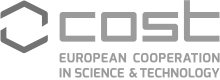 Програма
„C-BIRD проект – сътрудничество между академия и бизнес за устойчиви селски райони“ – доц. д-р Дарина Заимова, Стопански факултет
1
„ЕМПАКТ - Превенция на ранно отпадане от училищата. Цели, дейности, напредък“ –                 проф. д-р Галя Кожухарова, ДИПКУ
2
„COST Акция BM1201 "Developmental origins of chronic lung disease (CLD)" – възможности за споделяне и обмяна на знания и умения и за съвместни научни изследвания“ –                   проф. д-р Татяна Влайкова, Медицински факултет
3
„AGROF-MM – проект за развитие на агролесовъдството като система за ефективно и екологично селско стопанство“ – доц. д-р Стефка Атанасова, Аграрен факултет
4
„COST - Нови знания, нови запознанства, нови емоции“ – ас. Йоана Петрова, Ветеринарномедицински факултет
5